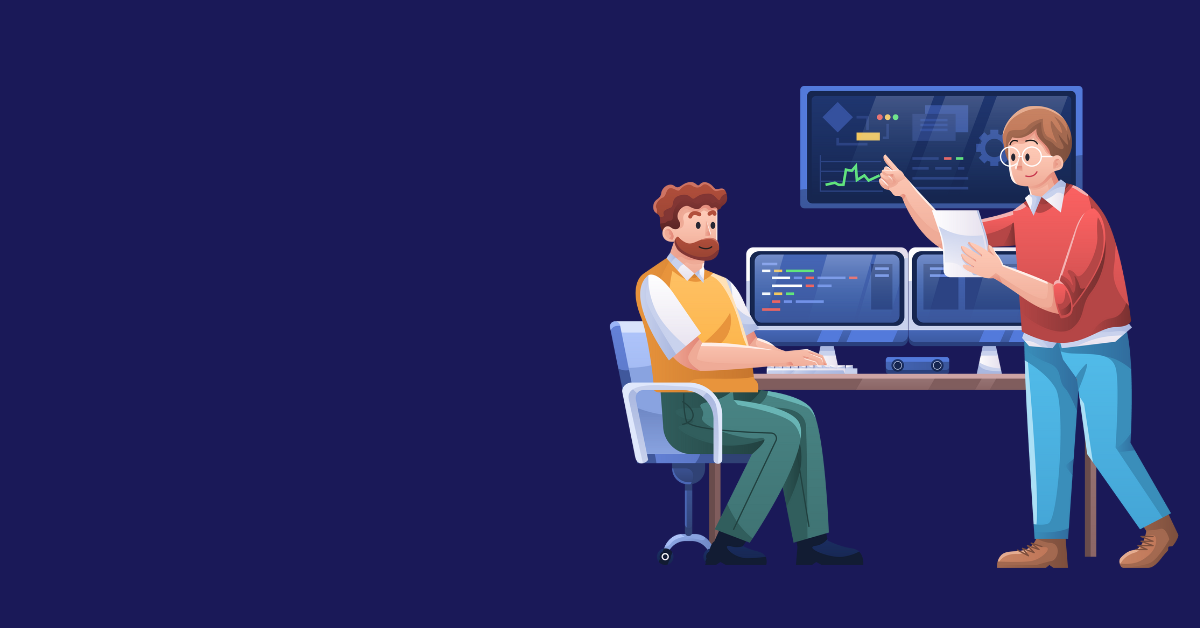 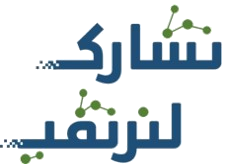 تقنية رقمية 2-1
الوحدة الثالثة : البرمجة المتقدمة باستخدام لغة ترميز النص التشعبي HTMLالدرس الاول :التنسيق باستخدام وسوم HTML
تصميم الاستاذة : 
عبير الغريب
الحضور والغياب
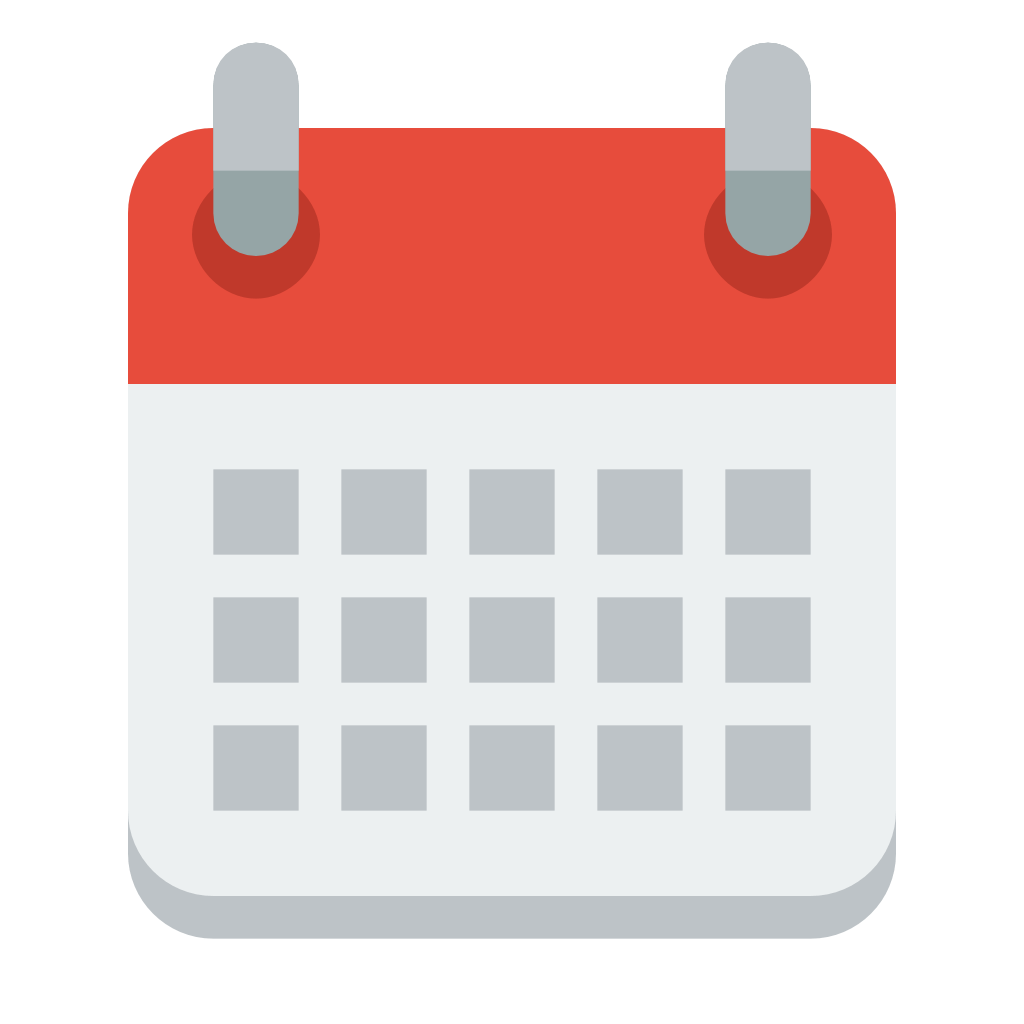 سنتعلم في هذه الوحدة
استخدام وسوم  HTML لتنسيق نص صفحة الكترونية .
استخدام النمط المضمن لتنسيق صفحة الكترونية .
استخدام صفحات الانماط الداخلية لتنسيق صفحة الكترونية .
إنشاء موقع الكتروني عبر شبكة الانترنت باتباع خطوات إنشاء الموقع .
تصميم موقع الكتروني باستخدام ملف  CSSلتصميم المواقع الالكترونية بشكل مناسب .
نواتج التعلم
تنسيق النصوص باستخدام الوسوم في HTML.
تنسيق الصور باستخدام الوسوم في HTML.
تنسيق عرض ملفات الفيديو باستخدام الوسوم في HTML.
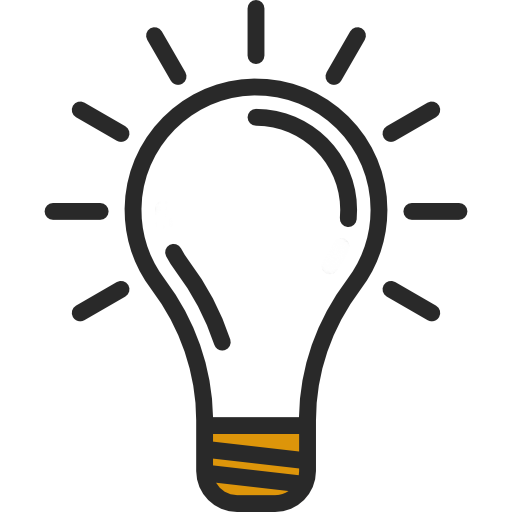 تقويم قبلي
لنتذكر الوسوم التي تم تعلمها سابقاً؟
<p>
<head>
<Body>
<h1>
<a>
تقويم قبلي
لنتذكر الوسوم التي تم تعلمها سابقاً؟
<li>
<Ol>
<Ul>
<img>
<video>
استراتيجية الحوار والمناقشة
ماذا يجذبكم عند زيارة أي موقع الكتروني على الويب ؟
ما أهم الامور التي يجب مراعاتها عند تصميم صفحات الويب ؟
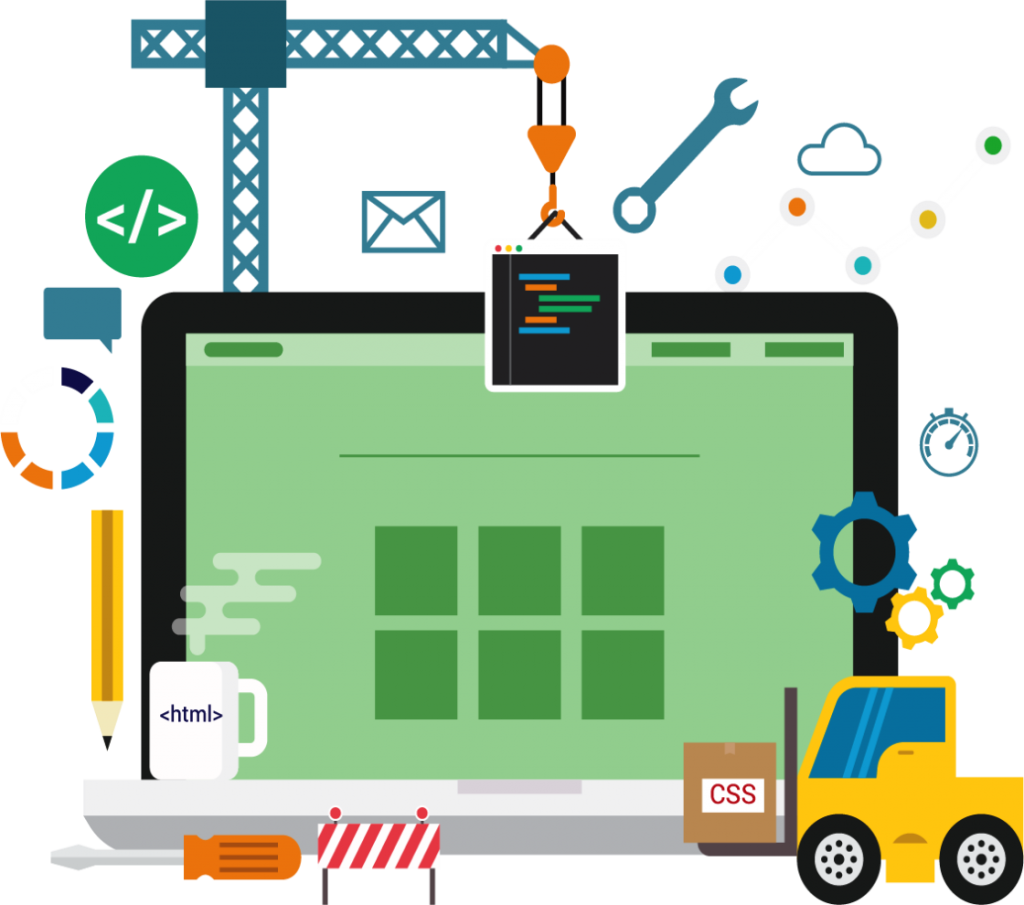 تنسيق النص
هناك بعض الوسوم الخاصة التي يمكنك استخدامها لتنسيق مظهر النص على صفحتك الإلكترونية وتتطلب كتابة النص الذي تريد تنسيقه بين الوسمين المقابلين.
أمثلة على بعض الوسوم
استخدام وسوم  غامق bold –مائل  Italics- تسطير Underlined
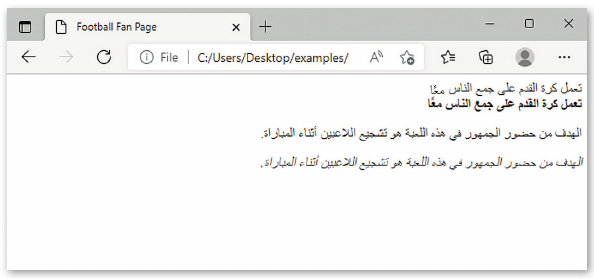 <!DOCTYPE html >
<html dir="rtl" lang="ar">
<head>
<title> Footbal fan page</title> 
<meta charset="UTF-8" />
</head>
<body>
    تعمل كرة القدم على جمع الناس معا <br>
    <b> تعمل كرة القدم على جمع الناس معا </b> </br>
    <p>الهدف من حضور الجمهور في هذه اللعبة هو تشجيع اللاعبين أثناء المباراة. </p>
    <p><i> لهدف من حضور الجمهور في هذه اللعبة هو تشجيع اللاعبين أثناء المباراة.</i></p>
</body>
</html>
أمثلة على بعض الوسوم
استخدام وسوم  مرتفع  Superscript – ومنخفض  Subscript
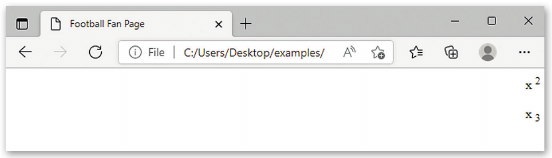 <!DOCTYPE html >
<html dir="rtl" lang="ar">
<head>
<title> Footbal fan page</title> 
<meta charset="UTF-8" />
</head>
<body>
    x <sup>2</sup><br>
    x <sup>3</sup>
    </body>
</html>
أمثلة على بعض الوسوم
استخدام وسوم تنسيق الخط
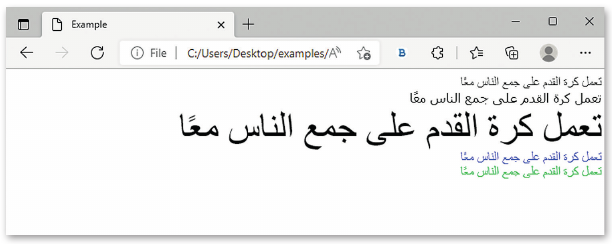 <!DOCTYPE html >
<html dir="rtl" lang="ar">
<head>
<title> Footbal fan page</title> 
  <meta charset="UTF-8" />
  </head>
  <body>
    تعمل كرة القدم على جمع الناس معا <br>
    <font  face="tahoma"> تعمل كرة القدم على جمع الناس معا</font><br>
    <font  size="9">تعمل كرة القدم على جمع الناس معا </font><br>
    <font  color="blue">تعمل كرة القدم على جمع الناس معا</font><br>
    <font  color="#1b5e20">تعمل كرة القدم على جمع الناس معا</font><br>
  </body>
</html>
أمثلة على بعض الوسوم
استخدام وسمي small  و big
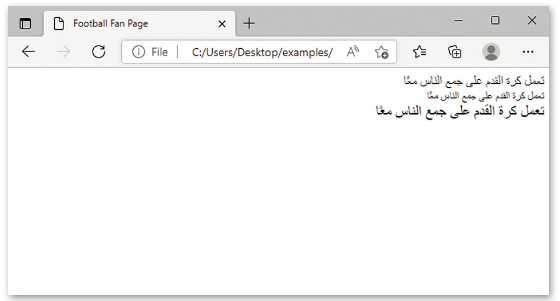 <!DOCTYPE html >
<html dir="rtl" lang="ar">
<head>
<title> Footbal fan page</title> 
<meta charset="UTF-8" />
</head>
<body>
    تعمل كرة القدم على جمع الناس معا <br>
    <small>تعمل كرة القدم على جمع الناس معا </small><br>
    <big>تعمل كرة القدم على جمع الناس معا </big><br>
  </body>
</html>
أمثلة على بعض الوسوم
استخدام وسمي mark   و del
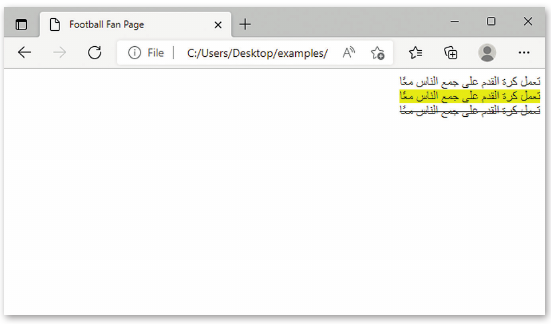 <!DOCTYPE html >
<html dir="rtl" lang="ar">
<head>
<title> Footbal fan page</title> 
<meta charset="UTF-8" />
</head>
<body>
    تعمل كرة القدم على جمع الناس معا <br>
    <mark>تعمل كرة القدم على جمع الناس معا </mark><br>
    <del>تعمل كرة القدم على جمع الناس معا </del>
</body>
</html>
تنسيق الصورة
حدود الصورة
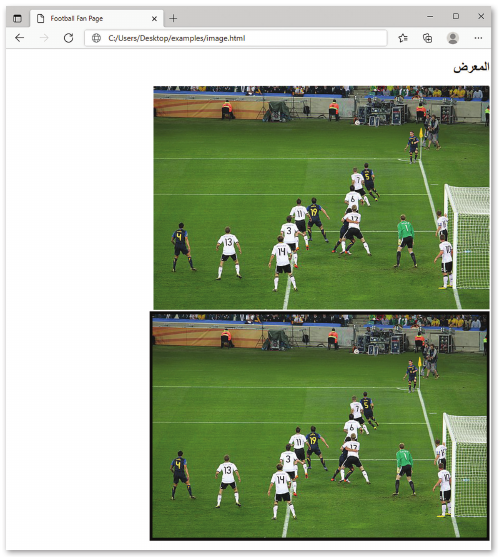 <html dir="rtl" lang="ar">
<head>
<title> Footbal fan page</title> 
<meta charset="UTF-8" />
</head>
<body>
<h2>المعرض </h2>  
<img src="https://encrypted-tbn0.gstatic.com/images?q=tbn:ANd9GcTnWJu6pDn_xVQIbBotwBaL_umQhpSmVUkuHg&usqp=CAU" width="600" height="400"><br>
<img src="https://encrypted-tbn0.gstatic.com/images?q=tbn:ANd9GcTnWJu6pDn_xVQIbBotwBaL_umQhpSmVUkuHg&usqp=CAU" width="600" height="400" border="6" >
</body>
</html>
تنسيق صورة
خاصية البديل alt
مناسبة لمحركات البحث، وتستخدم لعرض نص بديل يصف الصورة بالكلمات إذا تعذر تحميلها
<!DOCTYPE html >
<html dir="rtl" lang="ar">
<head>
<title> Footbal fan page</title> 
<meta charset="UTF-8" />
</head>
<body>
<h2> المعرض</h2>
<img src="/images/soccer.jpg" width="600" height="400" alt="soccer field" border="6">
</body>
</html>
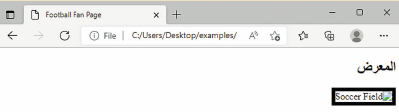 تنسيق عرض ملف الفيديو
خاصية التشغيل التلقائي - خاصية كتم الصوت
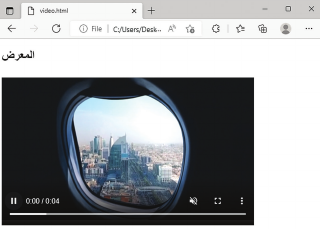 <!DOCTYPE html >
<html dir="rtl" lang="ar">
<head>
<title> video</title> 
<meta charset="UTF-8" />
</head>
<body>
<h2 >المعرض</h2>
<video width="500" height="300" controls autoplay muted>
<source src="plan.mp4" type="video/mp4">
<source src="plan.ogg" type="video/ogg">
</video>  
</body>
</html>
تقويم ختامي
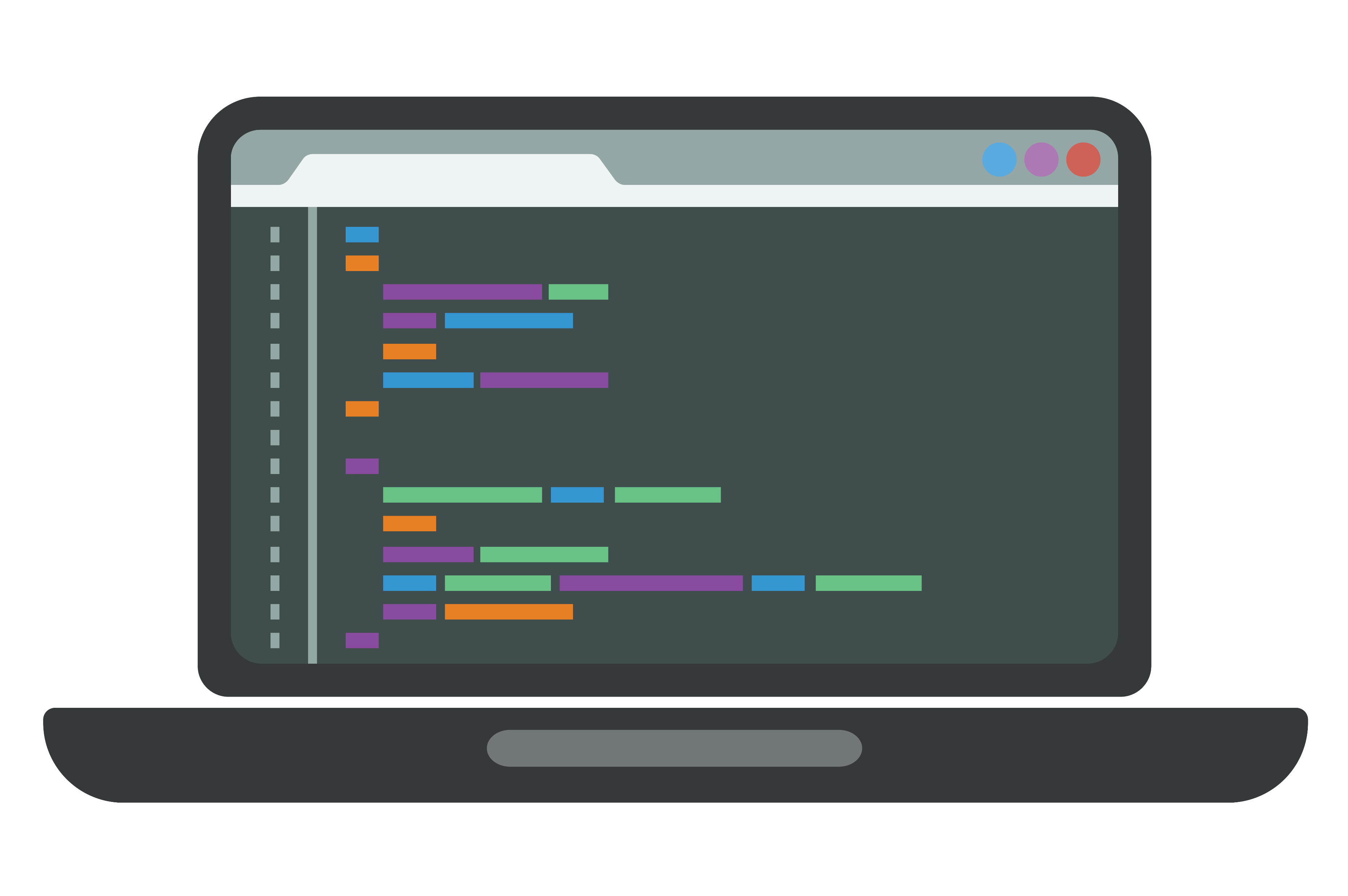 لنطبق معاً تدريبات الكتاب
التعزيز  ( اكشط واربح )
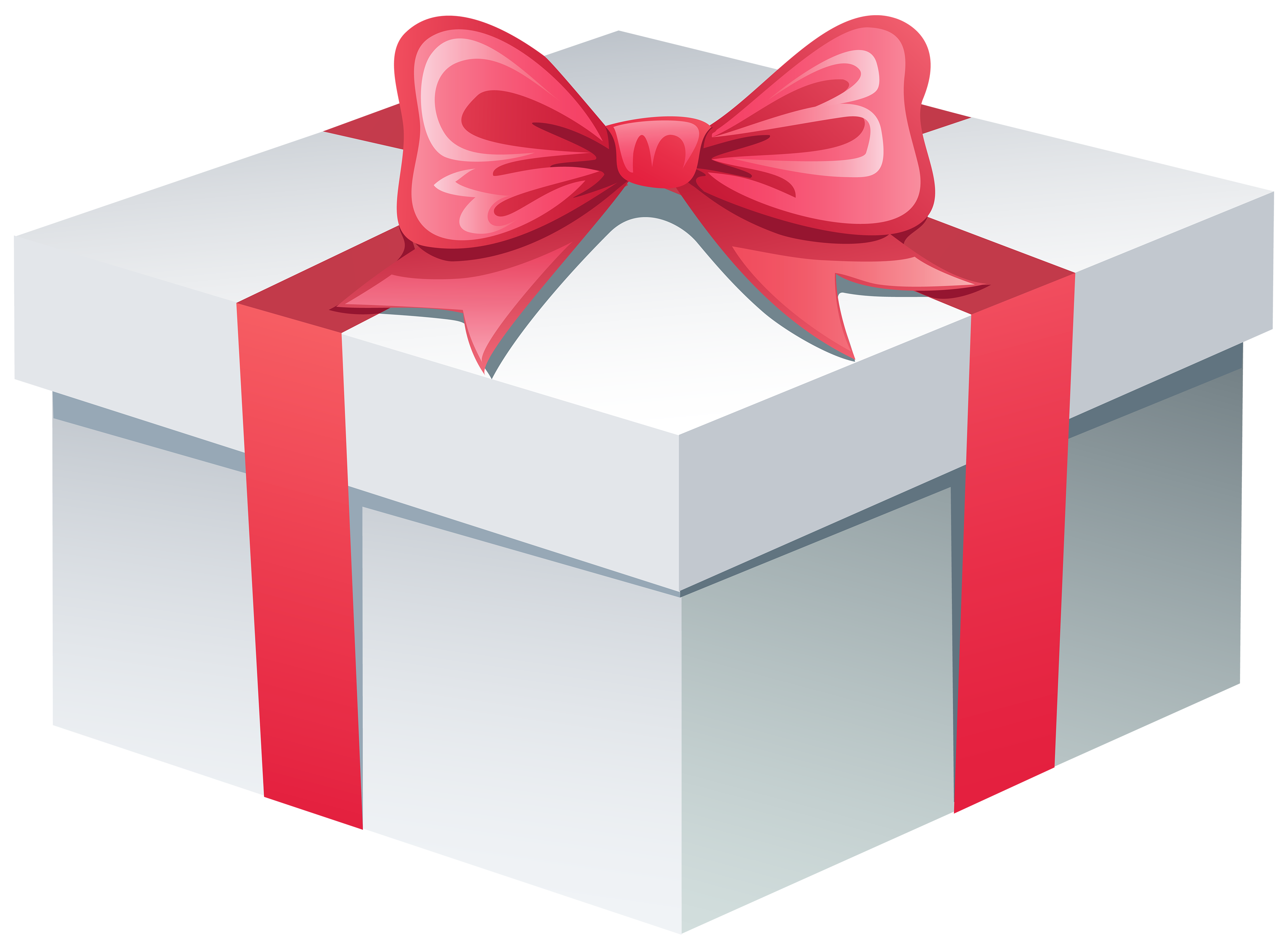 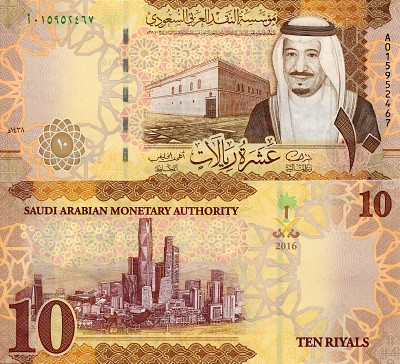 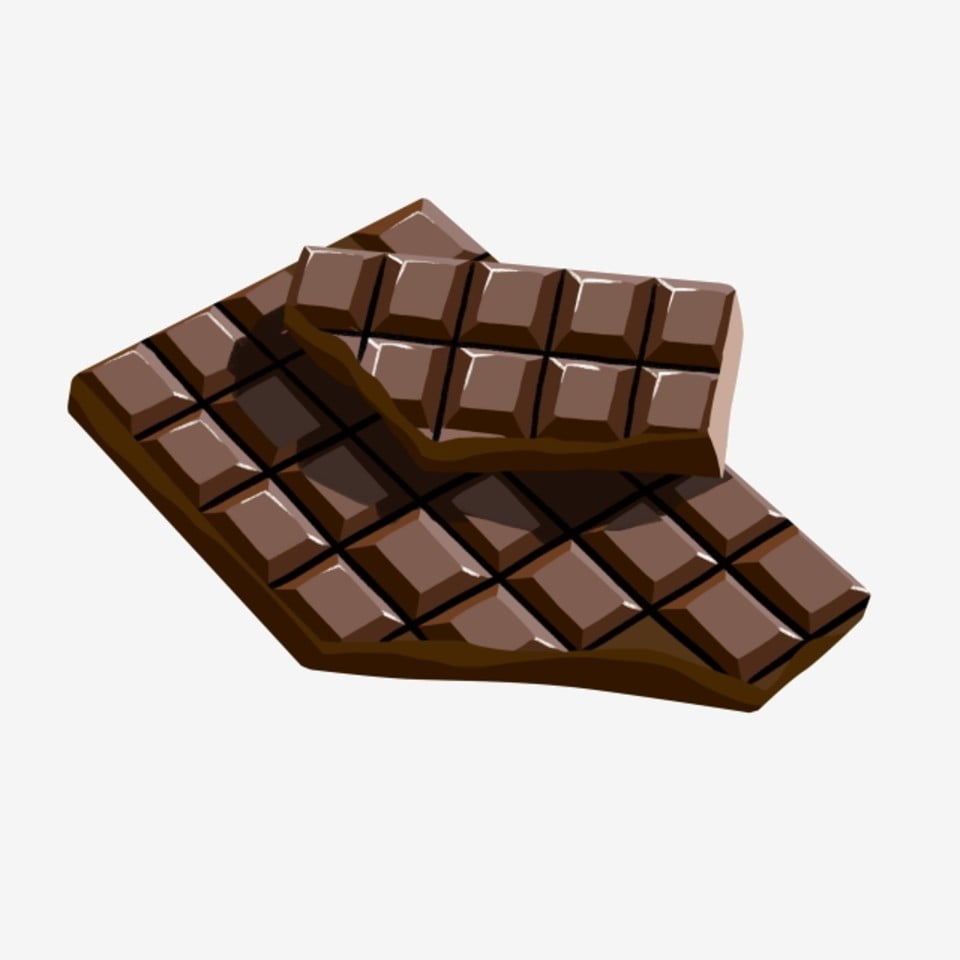 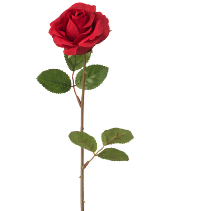 الواجب
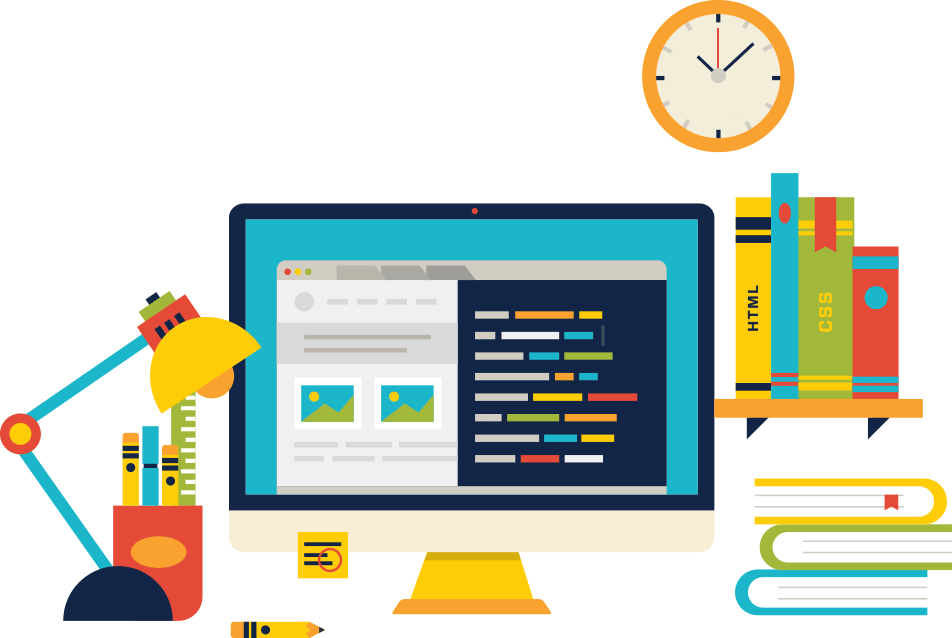 حل الواجب الخاص بالدرس في دفتر المهام والواجبات.
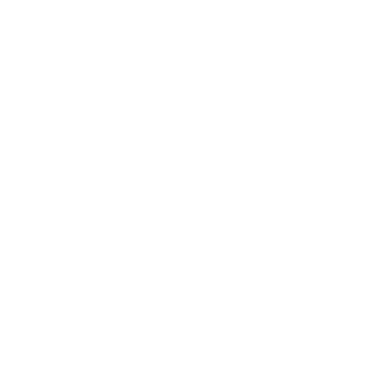